1
18-Jun-19
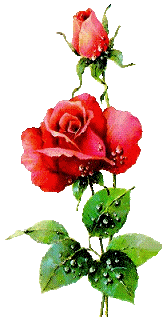 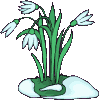 স্বাগতম
MD.RASHEDUL ISLAM,LECTURER(34TH BCS)
2
18-Jun-19
শিক্ষক পরিচিতি
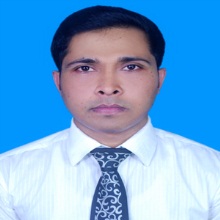 মো.রাশেদুল ইসলাম
প্রভাষক(৩৪ তম বিসিএস)
হিসাববিজ্ঞান  বিভাগ
মোবাইলঃ০১৭০৮৩৩৪০০৮
ইমেইলঃ rashedaiscu@gmail.com
MD.RASHEDUL ISLAM,LECTURER(34TH BCS)
3
18-Jun-19
পাঠ পরিচিতি
ফাইন্যান্স এন্ড ব্যাংকিং
সময়ঃ ৪০ মিনিট
MD.RASHEDUL ISLAM,LECTURER(34TH BCS)
4
18-Jun-19
MD.RASHEDUL ISLAM,LECTURER(34TH BCS)
5
18-Jun-19
আলোচনার বিষয়
মূলধন বাজেটিং
MD.RASHEDUL ISLAM,LECTURER(34TH BCS)
6
18-Jun-19
শিখনফল
এ অধ্যায় শেষে আমরা যা  শিখব………
১. মূলধন বাজেটিং কি?
২. প্রকল্প  কি?
৩. স্বাধীন ও পরস্পর বর্জনশীল প্রকল্প কি?
৪. মূলধন বাজেটিং এর পদক্ষেপ গুলো কি কি?
৫. প্রকল্প মূল্যায়ন
গড় আয়ের হার কি?
পে-ব্যাক সময় কি?
বাট্রাকৃত পে-ব্যাক সময় কি?
নীট বর্তমান মূল্য কি?
মুনাফার্জন সূচক কি?
আই আর আর কি?
এম আই আর আর কি?
MD.RASHEDUL ISLAM,LECTURER(34TH BCS)
7
18-Jun-19
মূলধন বাজেটিং কি?
অর্থের বিনিময়ে দীর্ঘমেয়াদি/মূলধনী সম্পদ ক্রয়।
MD.RASHEDUL ISLAM,LECTURER(34TH BCS)
8
18-Jun-19
MD.RASHEDUL ISLAM,LECTURER(34TH BCS)
9
18-Jun-19
MD.RASHEDUL ISLAM,LECTURER(34TH BCS)
10
18-Jun-19
MD.RASHEDUL ISLAM,LECTURER(34TH BCS)
11
18-Jun-19
MD.RASHEDUL ISLAM,LECTURER(34TH BCS)
12
18-Jun-19
সিদ্ধান্তঃ দুটার মধ্যে যেটার গড় আয়ের হার বেশি
MD.RASHEDUL ISLAM,LECTURER(34TH BCS)
13
18-Jun-19
A=যে বছর ক্রমযোজিত আন্তঃ প্রবাহ বিনিয়োগের সমান,C=Aবছরে অর্জিত ক্রমযোজিত আন্তঃপ্রবাহ,D=Aবছরের পরের বছর অর্জিত আন্তঃ প্রবাহ,
MD.RASHEDUL ISLAM,LECTURER(34TH BCS)
সিদ্ধান্তঃ (PBP=standard,indifferent),(PBP>standard,rejected),(PBP<standard,accepted)
14
18-Jun-19
A=যে বছর ক্রমযোজিত ডিসকাউন্টেড আন্তঃ প্রবাহ বিনিয়োগের সমান,C=Aবছরে অর্জিত ক্রমযোজিত ডিসকাউন্টেড আন্তঃপ্রবাহ,D=Aবছরের পরের বছর অর্জিত ডিসকাউন্টেড আন্তঃ প্রবাহ,
MD.RASHEDUL ISLAM,LECTURER(34TH BCS)
সিদ্ধান্তঃ (PBP=standard,indifferent),(PBP>standard,rejected),(PBP<standard,accepted)
15
18-Jun-19
২.নীট বর্তমান মূল্য কি?
সম্পদ সর্বোচ্চকরন করা।
নীট বর্তমান মূল্য=নীট ডিসকাউন্টেড আন্তঃপ্রবাহ-নীট বহিঃপ্রবাহ/বিনিয়োগ
সিদ্ধান্তঃ     NPV=0,indifferent
	NPV>0,acceted
	NPV<0,rejected
MD.RASHEDUL ISLAM,LECTURER(34TH BCS)
16
18-Jun-19
৩.লাভার্জন সূচক কি?
নগদ আন্তঃপ্রবাহ ও বহিঃপ্রবাহের বর্তমান মূল্যের আনুপাত।
সিদ্ধান্তঃPI=1,indifferent
	PI>1,aceepted
	PI<1,rejected
MD.RASHEDUL ISLAM,LECTURER(34TH BCS)
17
18-Jun-19
৪.আই আর আর কি?
বাট্রাকরন হার যেখানে নীট বর্তমান মূল্য শূন্য হয়।
আন্তঃপ্রবাহের বর্তমান মূল্য= বহিঃপ্রবাহের বর্তমান মূল্য
                  বা,নীট বর্তমান মূল্য=০
নোটঃ১.দুটা রেট লাগে,২.একটা মোট মূলধন ব্যয় ,৩.আরেকটা এমনভাবে নিতে হয় যাতে  নীট বর্তমান মূল্য শূন্য আসে,৪.রেট বাড়লে ফিগার কমে,রেট কমলে ফিগার বাড়ে
MD.RASHEDUL ISLAM,LECTURER(34TH BCS)
18
18-Jun-19
৫.এম আই আর আর কি?
বাট্রাকরন হার যেখানে বিনিয়োগের বর্তমান মূল্য টার্মিনাল মূল্যের বর্তমান মূল্যের সমান।
টার্মিনাল /ভবিষ্যত মূল্য . আন্তঃপ্রবাহের ভবিষ্যৎ মূল্য যেটি মূলধন ব্যয় দিয়ে বাট্রাকরন করা হয়।
MD.RASHEDUL ISLAM,LECTURER(34TH BCS)
19
18-Jun-19
MD.RASHEDUL ISLAM,LECTURER(34TH BCS)
20
18-Jun-19
মূল্যায়ন
১. মূলধন বাজেটিং কি?
২. প্রকল্প  কি?
৩. স্বাধীন ও পরস্পর বর্জনশীল প্রকল্প কি?
৪. মূলধন বাজেটিং এর পদক্ষেপ গুলো কি কি?
৫. প্রকল্প মূল্যায়ন
গড় আয়ের হার কি?
পে-ব্যাক সময় কি?
বাট্রাকৃত পে-ব্যাক সময় কি?
নীট বর্তমান মূল্য কি?
মুনাফার্জন সূচক কি?
আই আর আর কি?
এম আই আর আর কি?
MD.RASHEDUL ISLAM,LECTURER(34TH BCS)
21
18-Jun-19
দলীয় কাজ
MD.RASHEDUL ISLAM,LECTURER(34TH BCS)
22
18-Jun-19
আল্লাহ হাফেজ
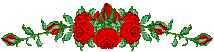 MD.RASHEDUL ISLAM,LECTURER(34TH BCS)